God Can Make You Bold!
Acts 9:20-31
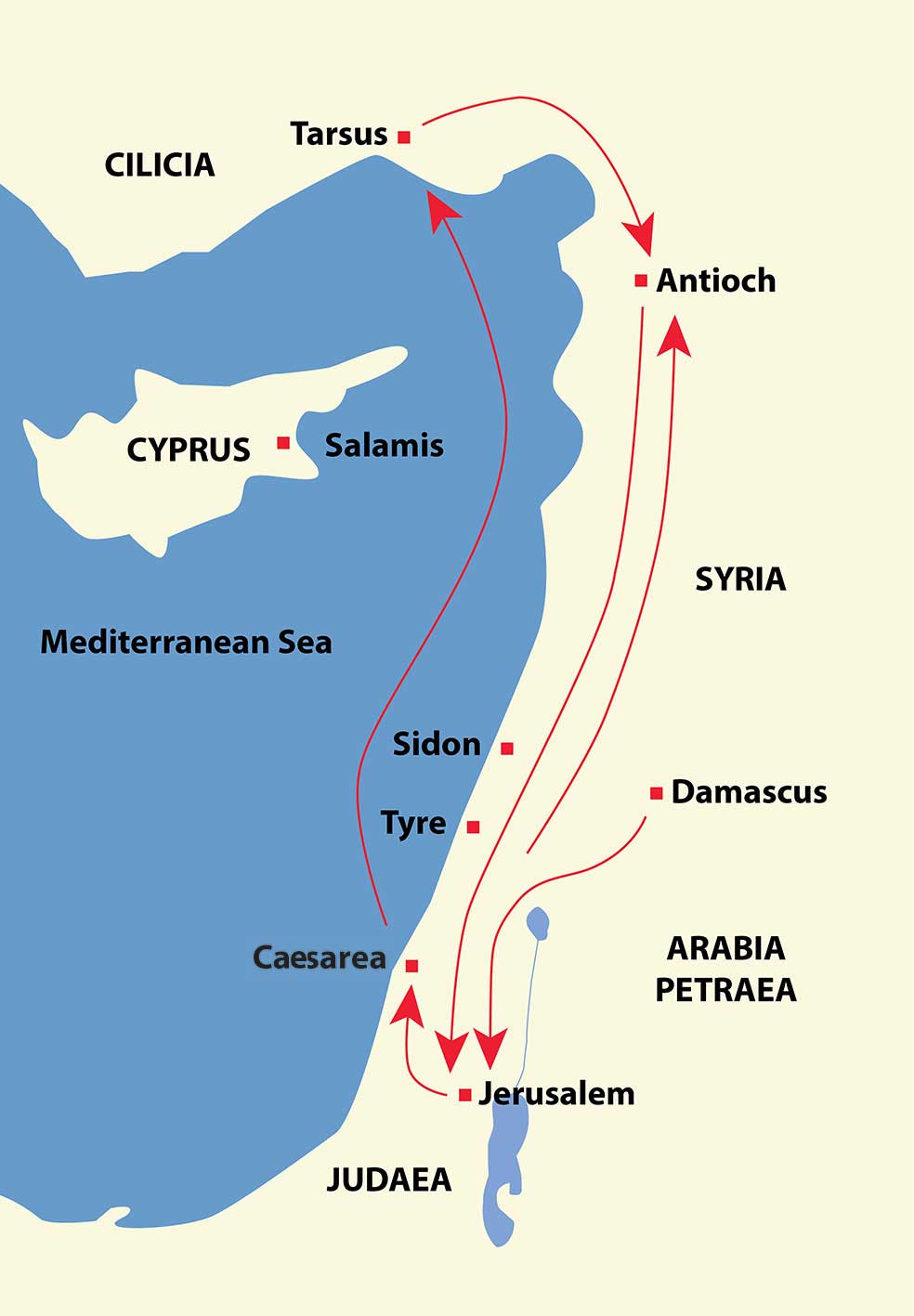 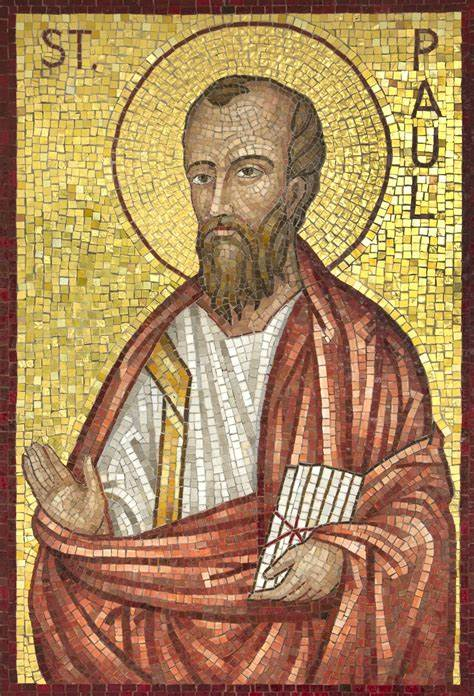 Paul
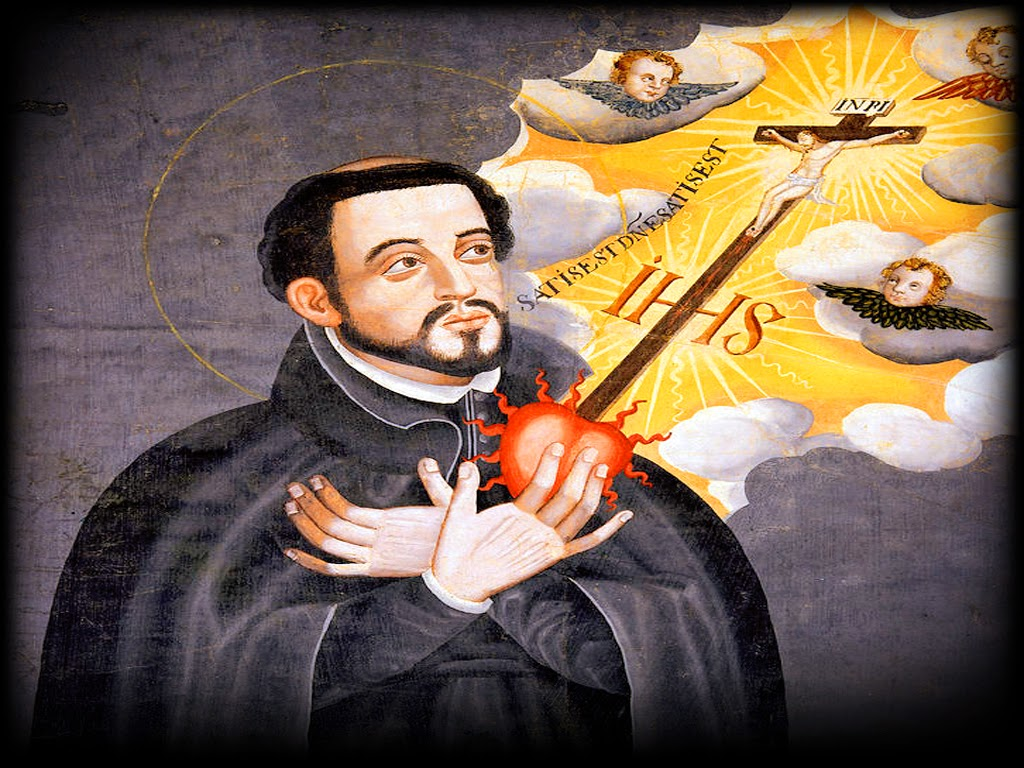 Francis Xavier
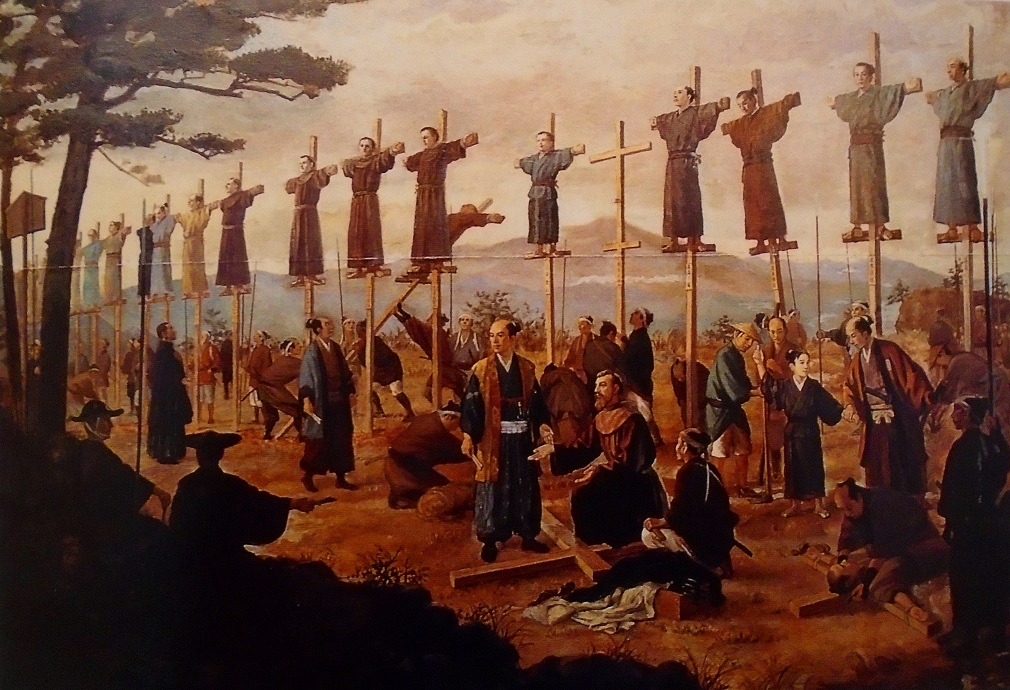 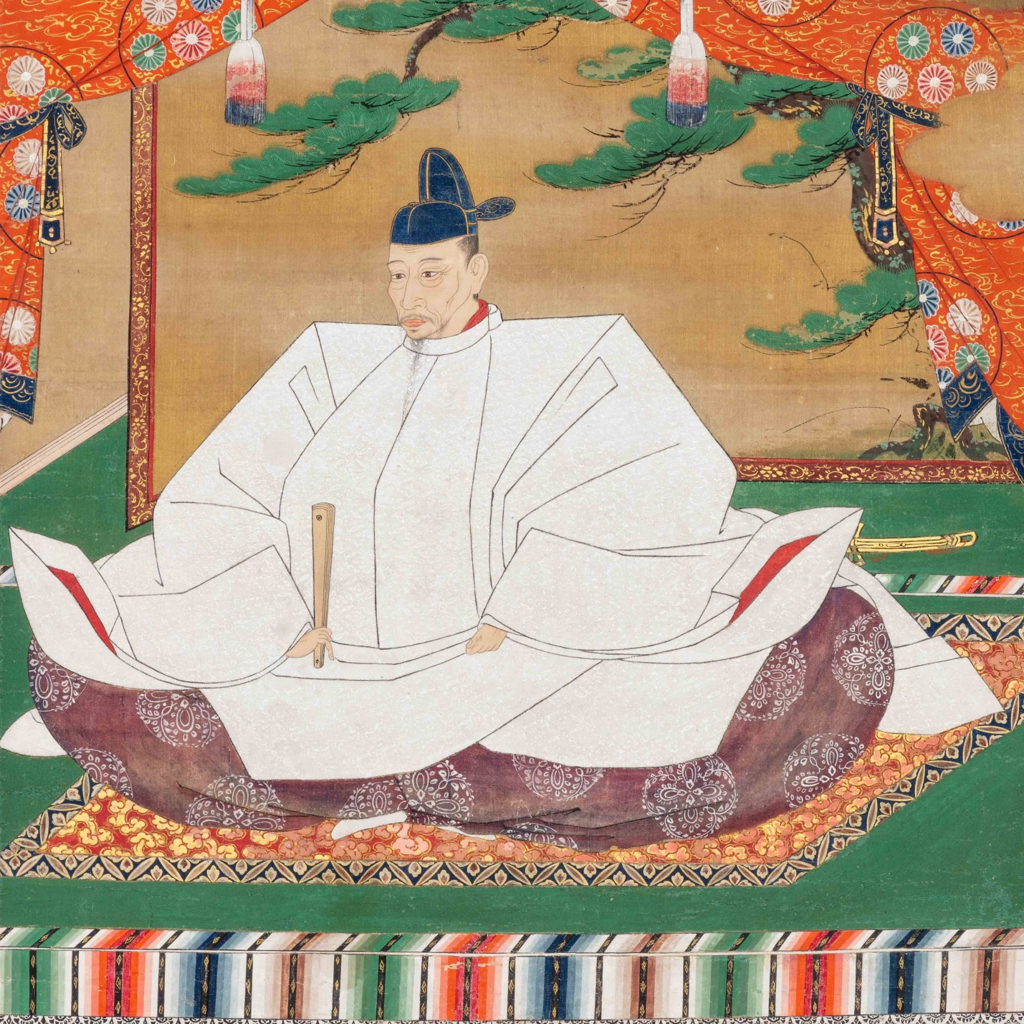 Japanese Persecution
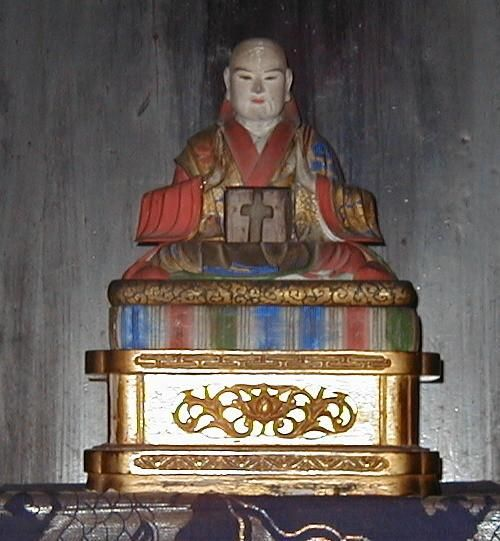 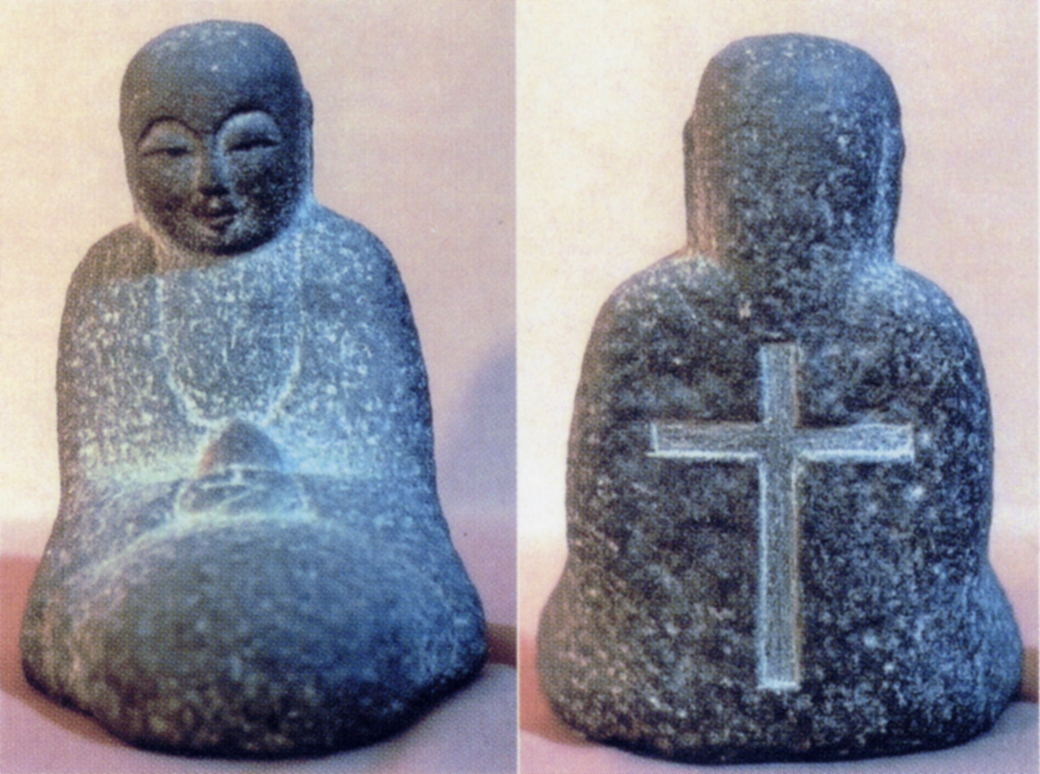 Hidden Christians
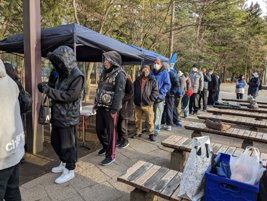 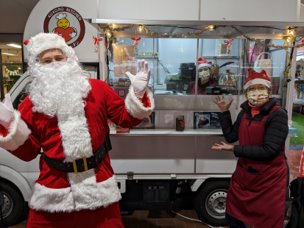 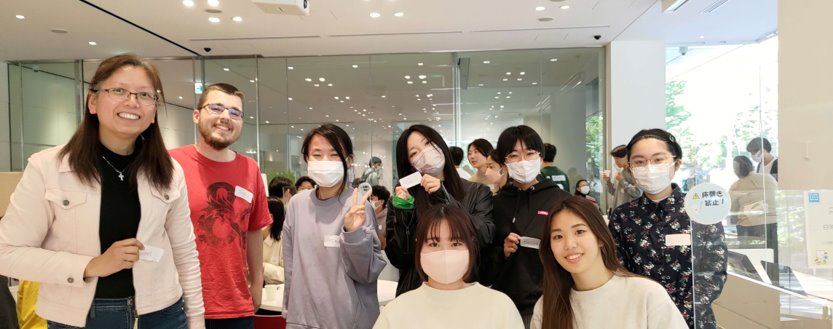 Japan Today
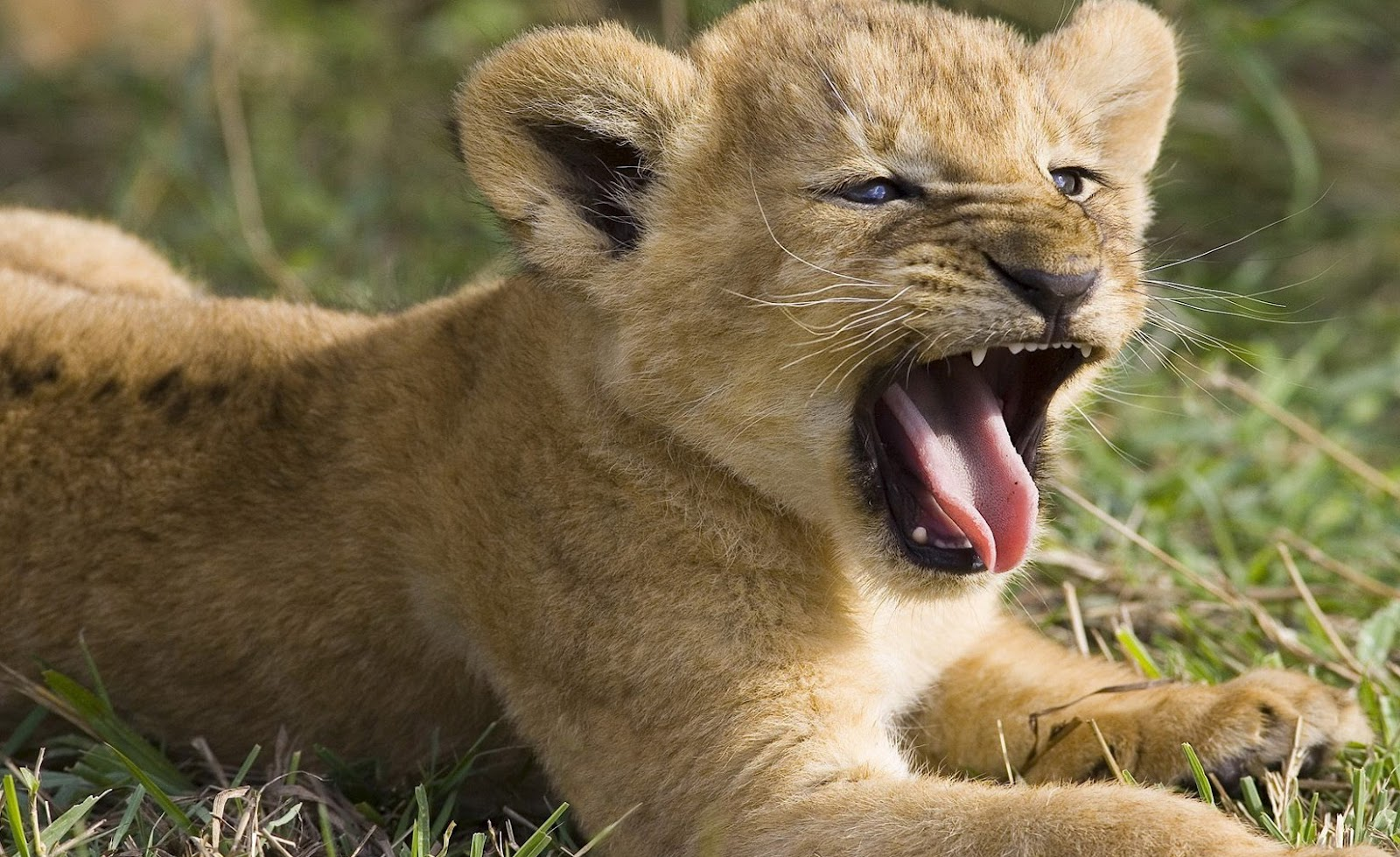 What About Me?